Internet Explorer 8
Štěpán BechynskýDeveloper Evangelist
Microsoft s.r.o.
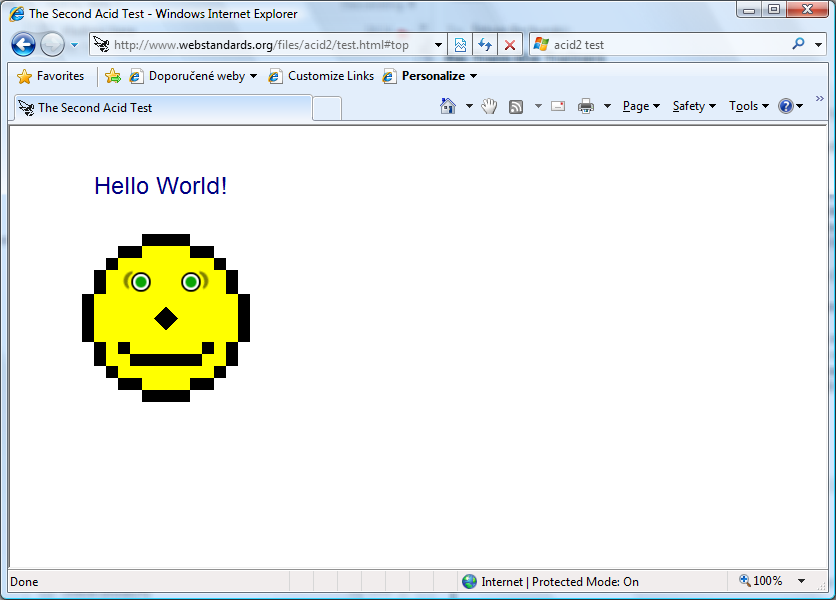 2
Kompatibilita
DOCTYPE
META Tag
<meta http-equiv="X-UA-Compatible" content="IE=7" /> 
Hlavička protokolu HTTP
X-UA-Compatible: IE=7
<!--[if gte IE 8]>
3
Vestavěné nástroje pro vývojáře
Zobrazení stromu dokumentu
CSS
Javascript
Debug
Call stack
4
Demo
Nástroje pro vývojáře
AJAX
W3C HTML 5.0
http://www.w3.org/html/wg/html5/
AJAX Navigation
XMLHTTPRequest Enhancements
DOM Storage
Connectivity events 
Cross-domain Request (XDR)
Cross-document Messaging (XDM)
Ochrana před nežádoucím kódem
6
Demo
Javascript klient pro ADO.NET Data Services
Webslices
Vychází z mikroformátu hAtom
Obdoba RSS Feed – odběr části webové stránky
<div class="hslice" id="1">
	<p class="entry-title">…</p>
 	<div class="entry-content">…</div>
</div>
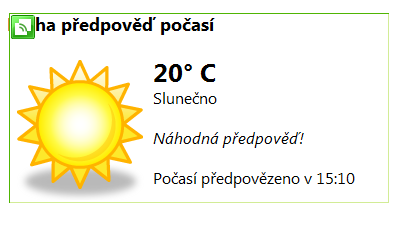 8
Demo
Webslice
Accelerators
Rozšiřuje možnosti práce s obsahem stránky
Popis pomocí XML
Registrace
window.external.AddService('…');
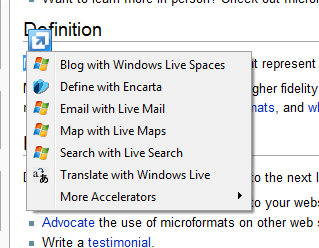 10
Demo
Accelerator
Search Suggestions
Našeptávač
Postaveno na Opensearch
http://opensearch.org/
Typ URL: application/x-suggestions+xml
12
Demo
Našeptávač
Odkazy
http://www.microsoft.com/ie8 
http://blogs.msdn.com/ie/default.aspx 
Rediness Toolkit
http://www.microsoft.com/windows/internet-explorer/beta/readiness/developers.aspx 
CSS Compatibility and Internet Explorer
http://msdn.microsoft.com/en-us/library/cc351024(VS.85).aspx
14
Demo
Co se stane, když udělá programátor chybu
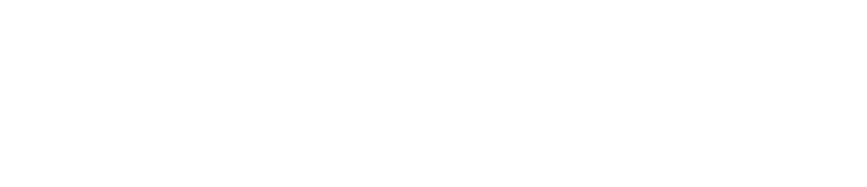 © 2007 Microsoft Corporation. All rights reserved. Microsoft, Windows, Windows Vista and other product names are or may be registered trademarks and/or trademarks in the U.S. and/or other countries. The information herein is for informational purposes only and represents the current view of Microsoft Corporation as of the date of this presentation.  Because Microsoft must respond to changing market conditions, it should not be interpreted to be a commitment on the part of Microsoft, and Microsoft cannot guarantee the accuracy of any information provided after the date of this presentation. MICROSOFT MAKES NO WARRANTIES, EXPRESS, IMPLIED OR STATUTORY, AS TO THE INFORMATION IN THIS PRESENTATION.